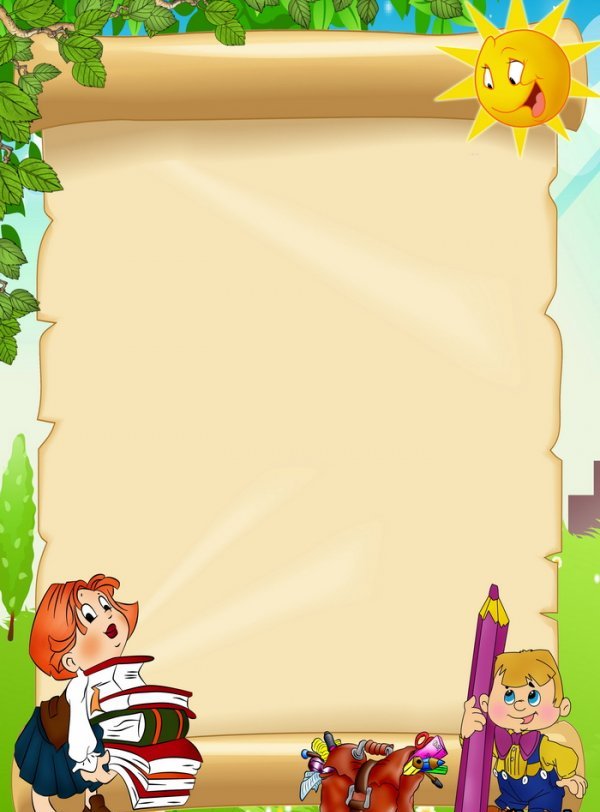 Мудрые советы
Подготовим дошкольника к самостоятельной жизни среди сверстников, попытаемся научить его простым правилам детского «общежития»
Не отнимай чужого, но и не все свое отдавай.
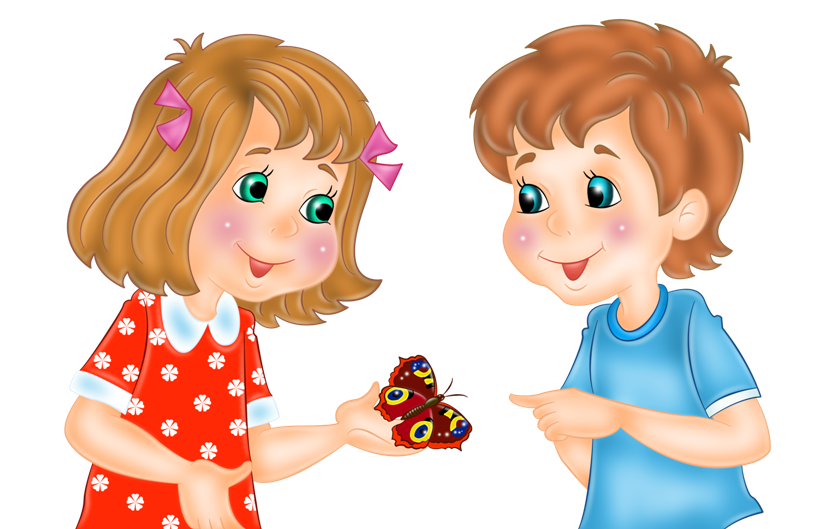 Попросили – дай, пытаются отнять – старайся защититься.
Не дерись без обиды.Не обижайся без дела.Сам ни к кому не приставай.
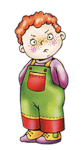 Зовут играть – иди, не зовут – попросись, это не стыдно.
Не дразни, не канючь, не выпрашивай ничего. Никого два раза ни о чем не проси.
Из-за отметок не плачь, будь гордым. С учителем за отметки не спорь, и на учителя за отметки не обижайся. Делай уроки, а какие будут отметки, такие и будут.
Не ябедничай за спиной у товарищей.
Почаще говори: давай дружить, давай играть, давай водиться, давай вместе домой пойдем.
Не будь грязнулей, дети грязнуль не любят, не будь и чистюлей, дети не любят и чистюль.
И не выставляйся! Ты не лучше всех, ты не хуже всех, ты мой любимый. Иди в школу, и пусть она тебе будет в радость, а я буду ждать и думать о тебе.